Lesson Plan
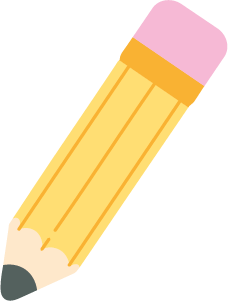 Name
Schedule
Class
Activities
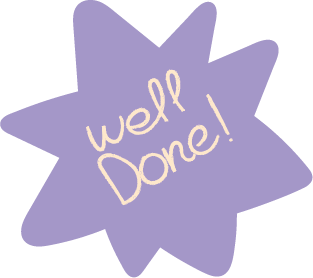 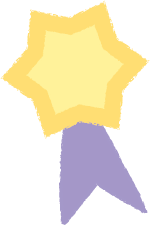 Learning Objectives
Homework
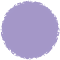 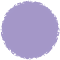 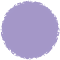 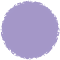 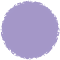 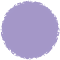 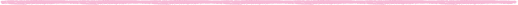 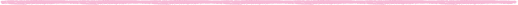 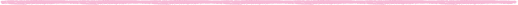 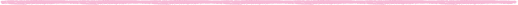 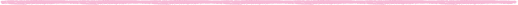 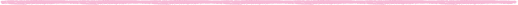 Materials
Notes
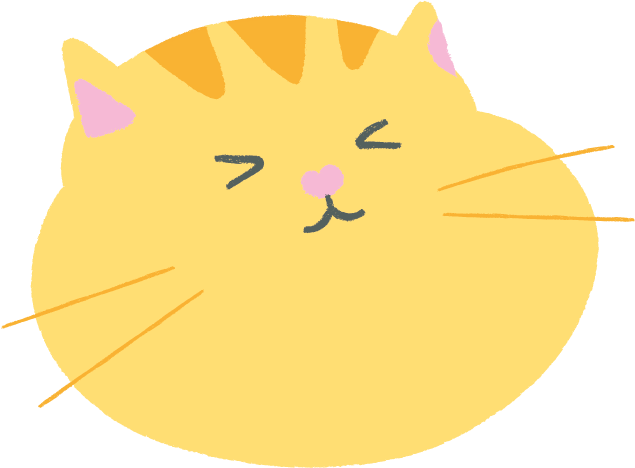 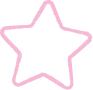 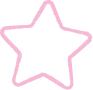 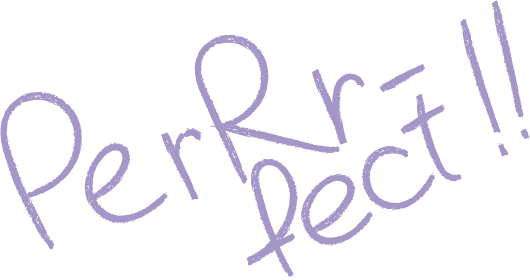 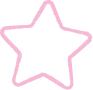